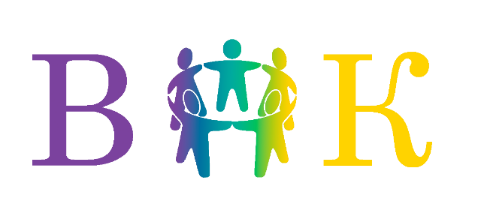 РАБОЧАЯ ПРОГРАММА ВОСПИТАНИЯ
Ознобихина С. И., методист МБОУ «ВОК»
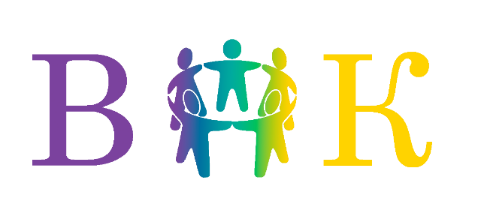 Цель
Создание оптимальных условий для развития, саморазвития и самореализации  личности обучающегося – личности психически и физически здоровой, гуманной, духовной и свободной, социально-мобильной, востребованной в современном обществе.
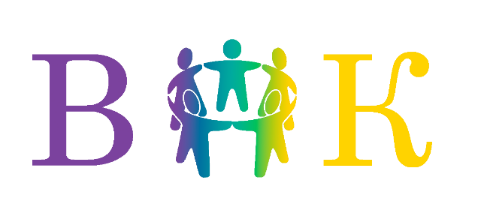 Задачи
1. Использовать в воспитании детей возможности занятия объединения дополнительного образования, поддерживать использование на занятиях интерактивных форм работы с детьми
2. Сориентировать в мире современных профессий в рамках тематической направленности детского объединения через профессиональные пробы и практики, творческие мастерские дополнительного образования
3. Развивать самоуправление обучающихся, представить им реальную возможность участия в деятельности творческих и общественных объединений различной направленности.
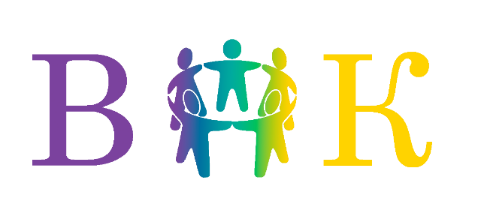 Задачи
4. Организовывать работу с семьями школьников, их родителями или законными представителями, направленную на совместное решение проблем личностного развития детей
5. Выстраивать систему ключевых образовательных событий воспитательной направленности, поддерживать традиции их коллективного планирования, организации, проведения и анализа в школьном сообществе.
Модуль «Занятие объединения дополнительного образования»
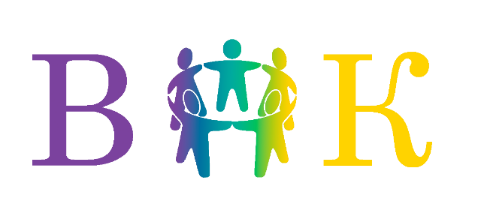 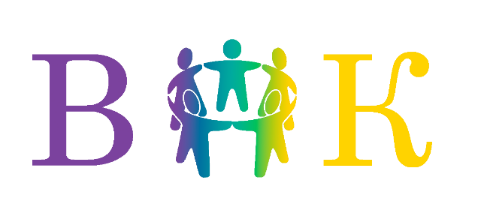 Модуль «Занятие объединения дополнитетельного образования»
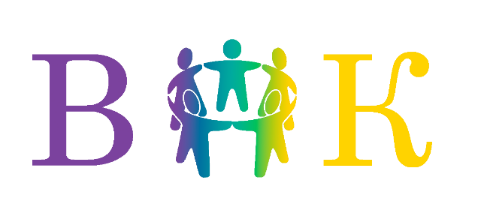 Модуль «Профориентация»
Выбор профессии – это одно из самых важных решений, который зачастую определяет всю дальнейшую жизнь человека. Совместная деятельность педагогов и школьников по направлению «профориентация» включает в себя профессиональное просвещение школьников; диагностику и консультирование по проблемам профориентации, организацию профессиональных проб школьников.  Задача модуля – подготовить школьника к осознанному выбору своей будущей профессиональной деятельности, сориентироваться в мире современных профессий, учитывая потребности территории в кадрах и  востребованность профессий в современном мире.  
Ресурсы для реализации модуля: родители, социальные партнёры, успешные выпускники, партнёры – предприятия.
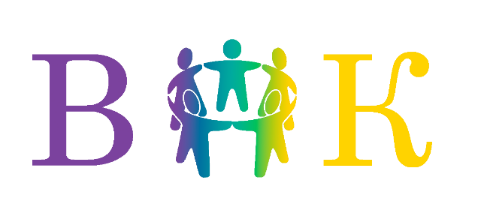 Модуль «Профориентация»
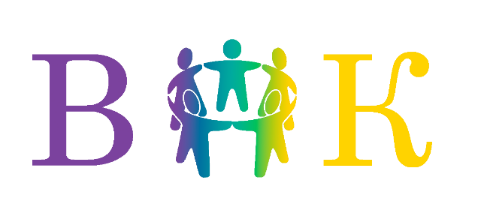 Модуль «Профориентация»
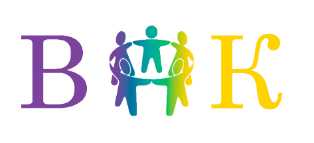 Модуль «Самоуправление и детские общественные  объединения»
Самоуправление в образовательной организации
 – необходимый компонент содержания воспитания личности. С его помощью создаются условия, способствующие непрерывному личностному росту каждого школьника. Поддержка детского самоуправления в учреждении дополнительного образования помогает воспитывать в обучающихся инициативность, самостоятельность, ответственность, трудолюбие, чувство собственного достоинства, а обучающимся предоставляет широкие возможности для самовыражения и самореализации.
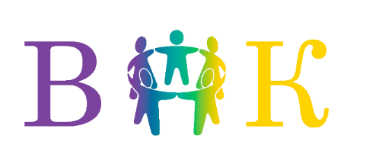 Модуль «Самоуправление и детские общественные объединения»
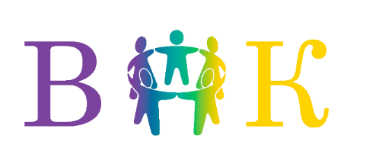 Модуль «Самоуправление и детские общественные движения»
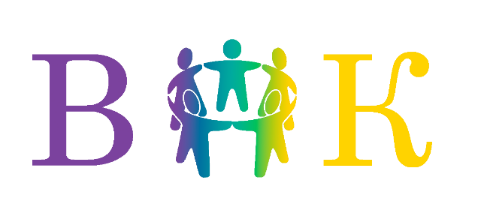 Модуль «Работа с родителями»
Семья – первый устойчивый коллектив в жизни каждого человека. Всё, что человек приобретает в семье, он сохраняет в течение всей последующей жизни. Семье принадлежит основная роль в формировании нравственных начал, жизненных принципов ребенка. От согласованности действий семьи и школы зависит эффективность процесса воспитания ребёнка. А для этого необходимо, чтобы школа и родители выстроили между собой сотрудничество и действовали как партнёры.
Главными задачами модуля являются оказание помощи семье в воспитании детей, психолого-педагогическое просвещение семей, организация совместного досуга, коррекция семейного воспитания.
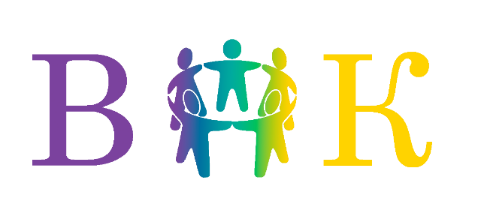 Модуль «Работа с родителями»
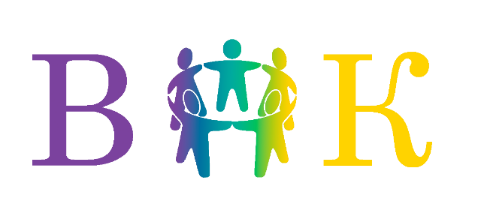 Модуль «Работа с родителями»
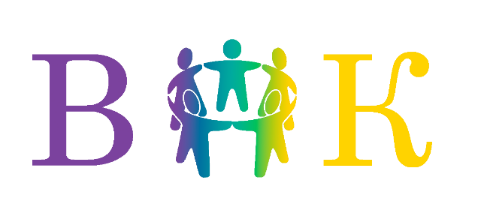 Модуль «Работа с родителями»
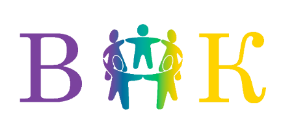 Модуль «Ключевые образовательные события воспитательной направленности»
Ключевые образовательные события – это главные традиционные общешкольные дела, в которых принимают участие представители родительской общественности и большая часть школьников Комплекса. Эти дела планируют, готовят, проводят и анализируют совместно с педагогами родители и дети.  На всех этапах взрослые и дети выступают вместе как равноправные партнёры, что создаёт атмосферу общей уверенности и ответственности.
Модуль «Ключевые образовательные события воспитательной направленности»
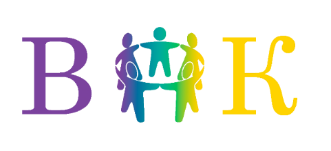 Модуль «Ключевые образовательные события воспитательной направленности»
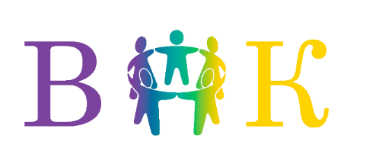